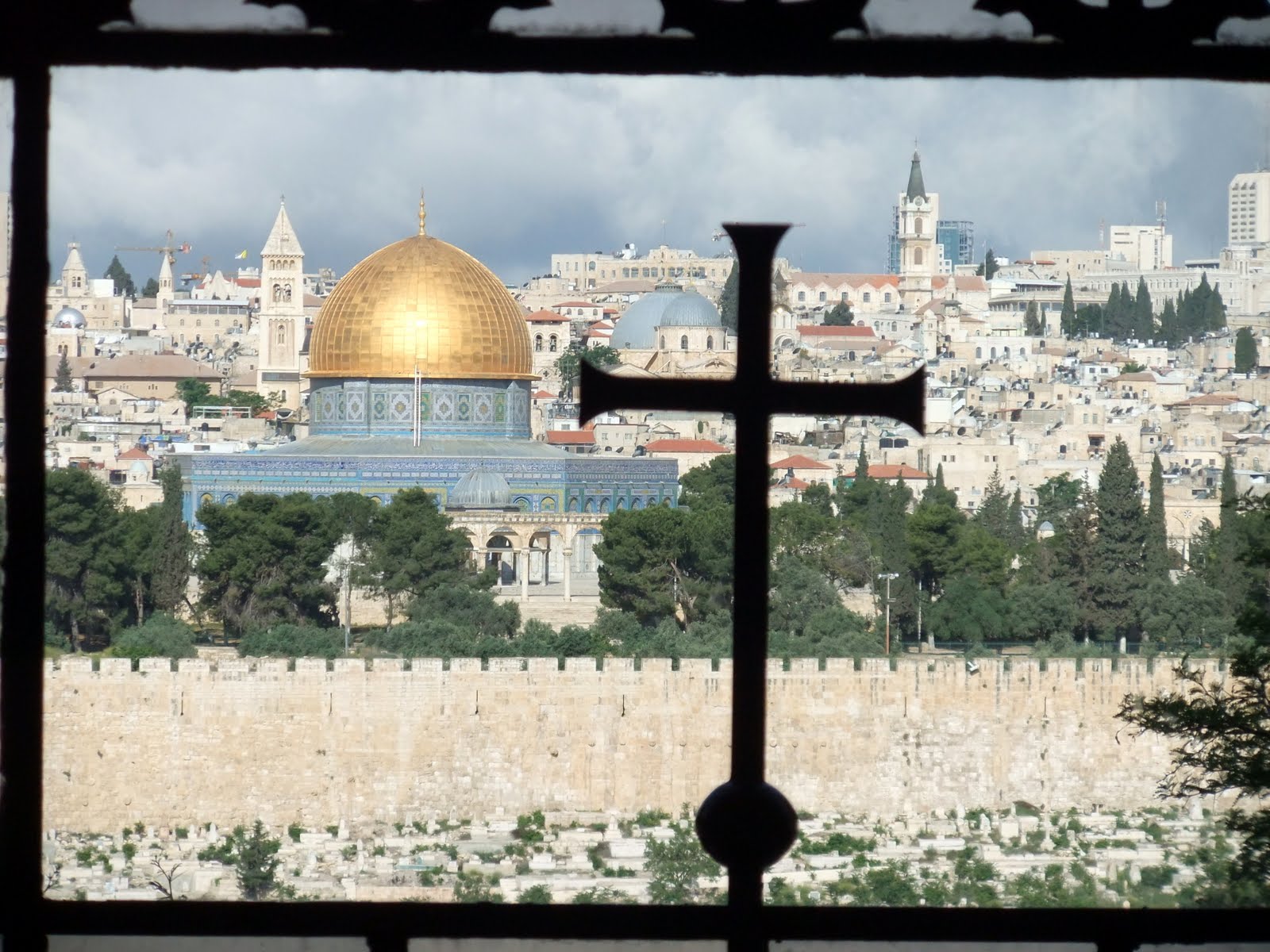 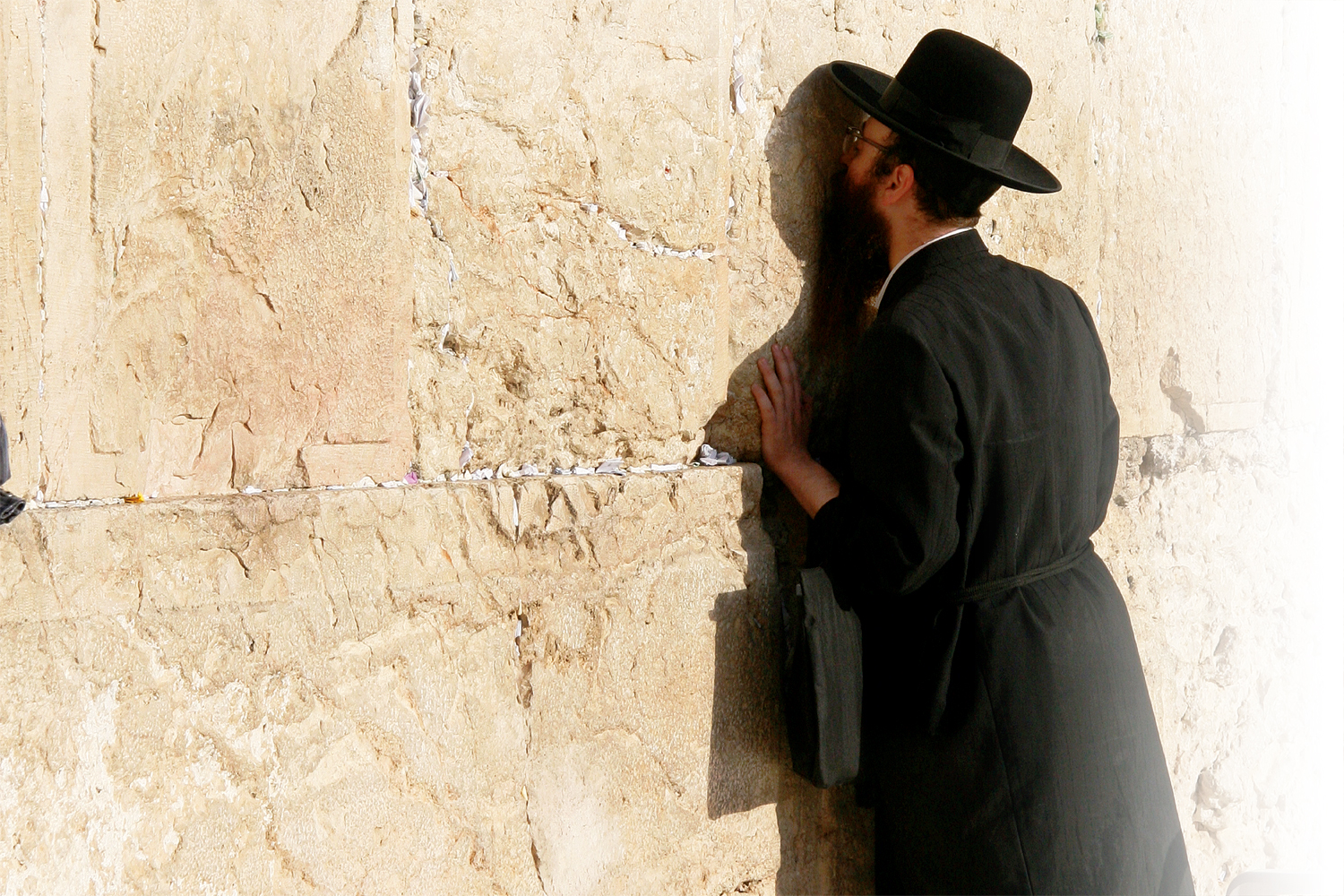 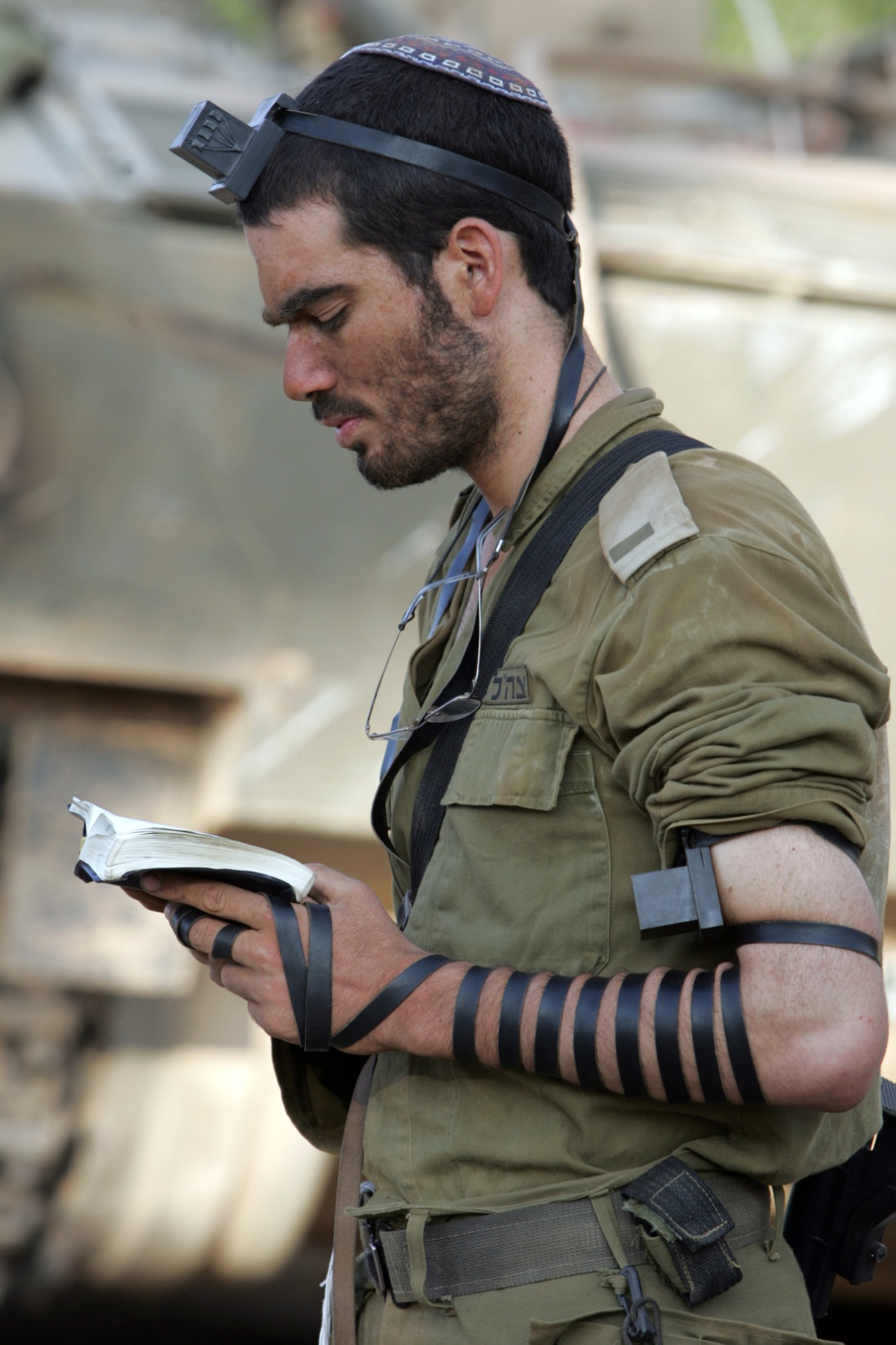 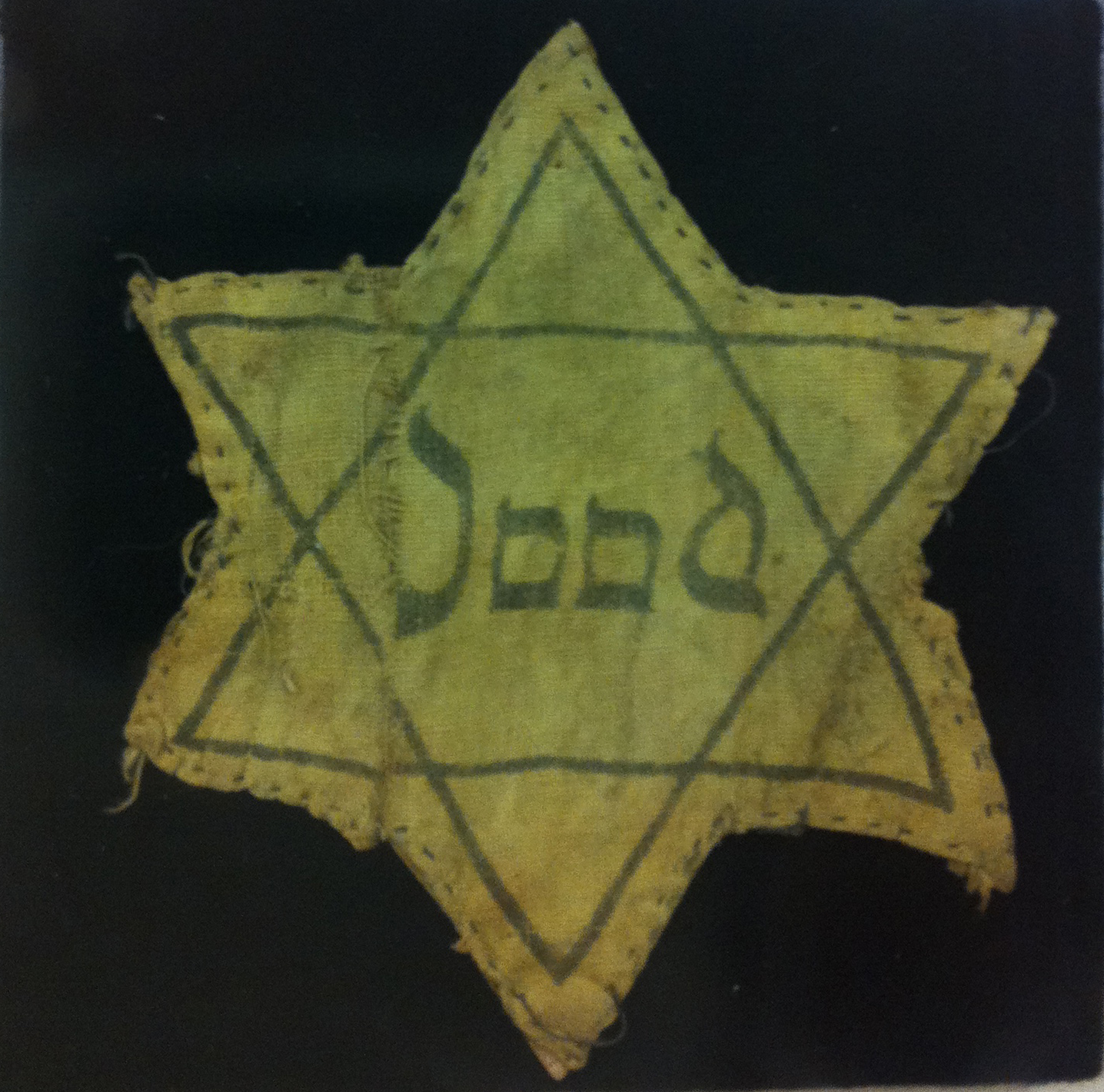 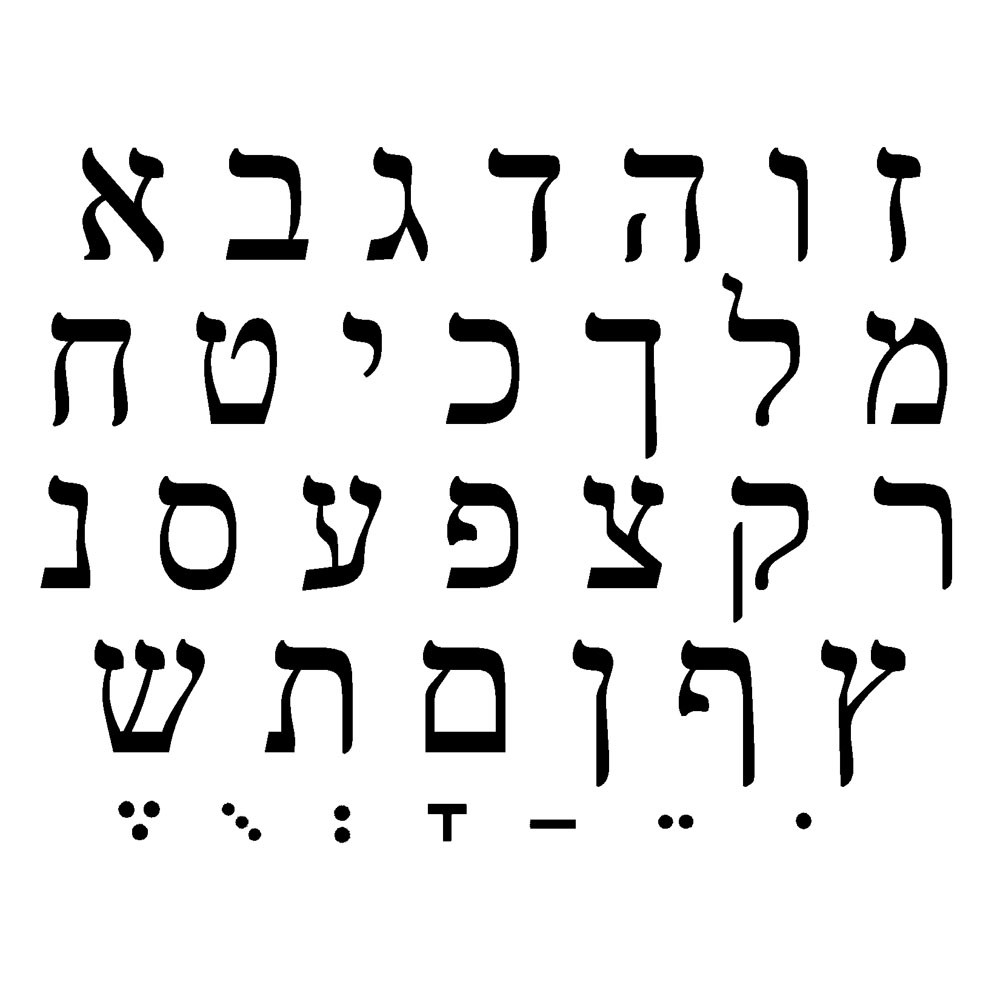 יחד
יחד
samen